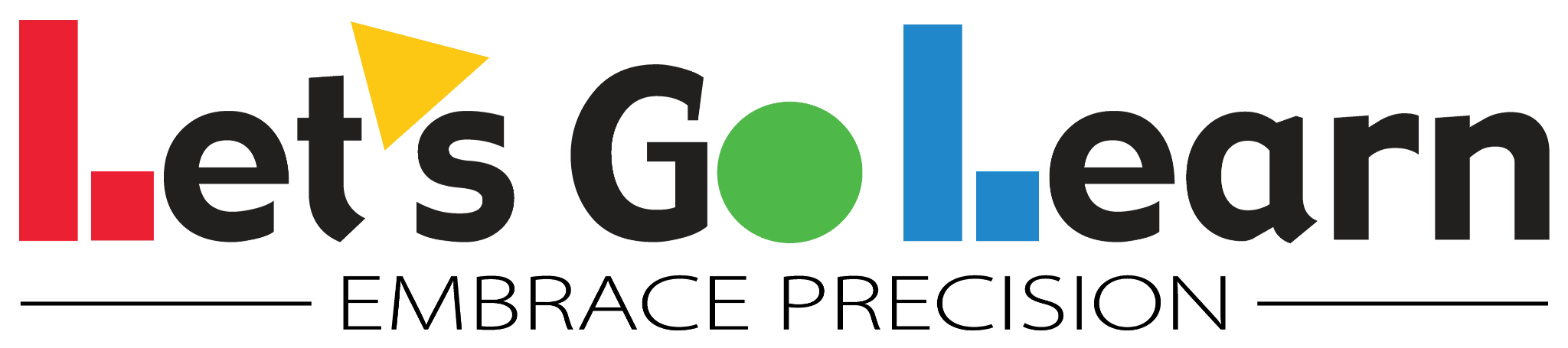 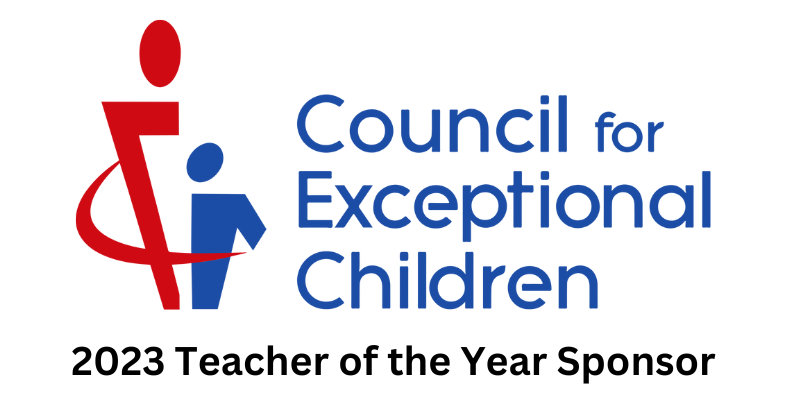 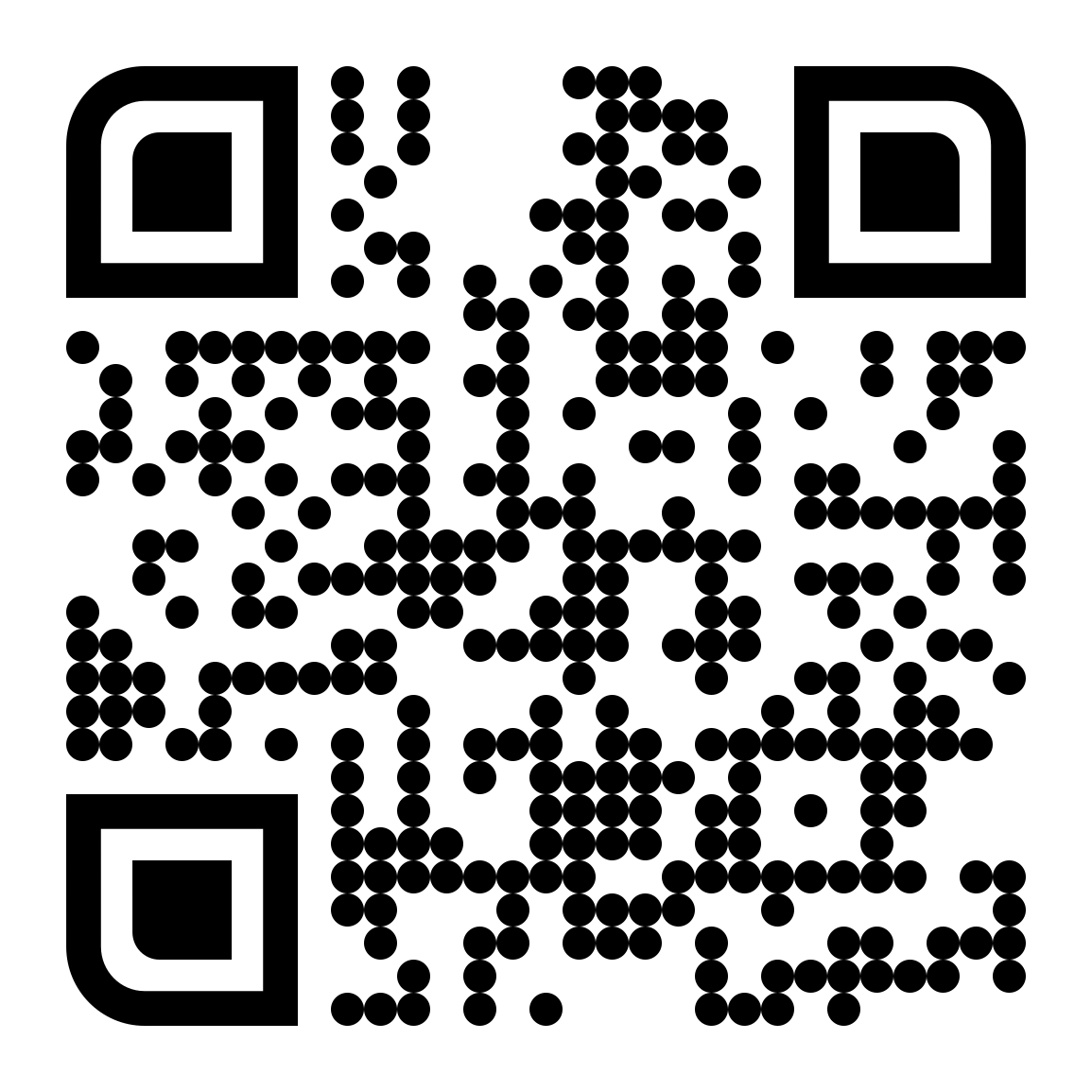 Let’s Start aConversation!
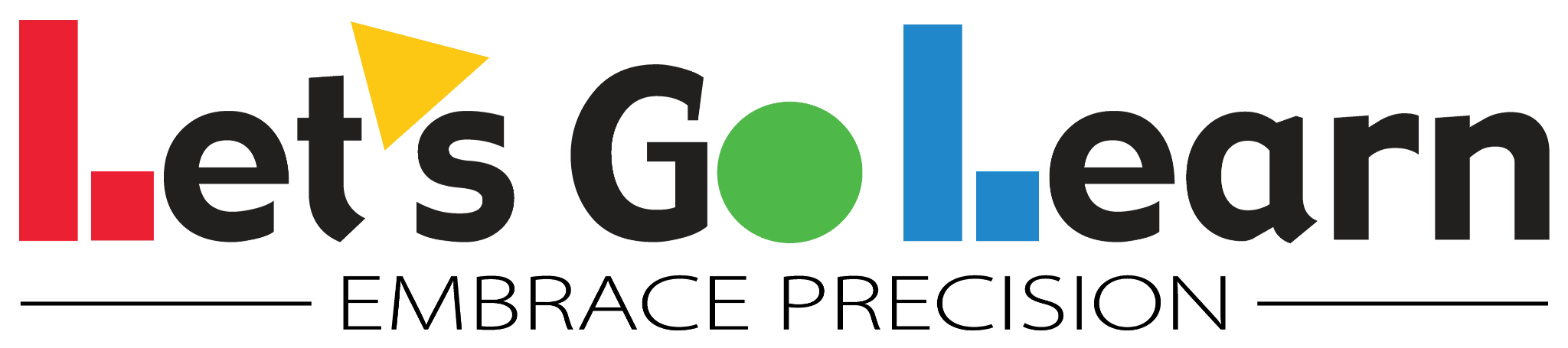 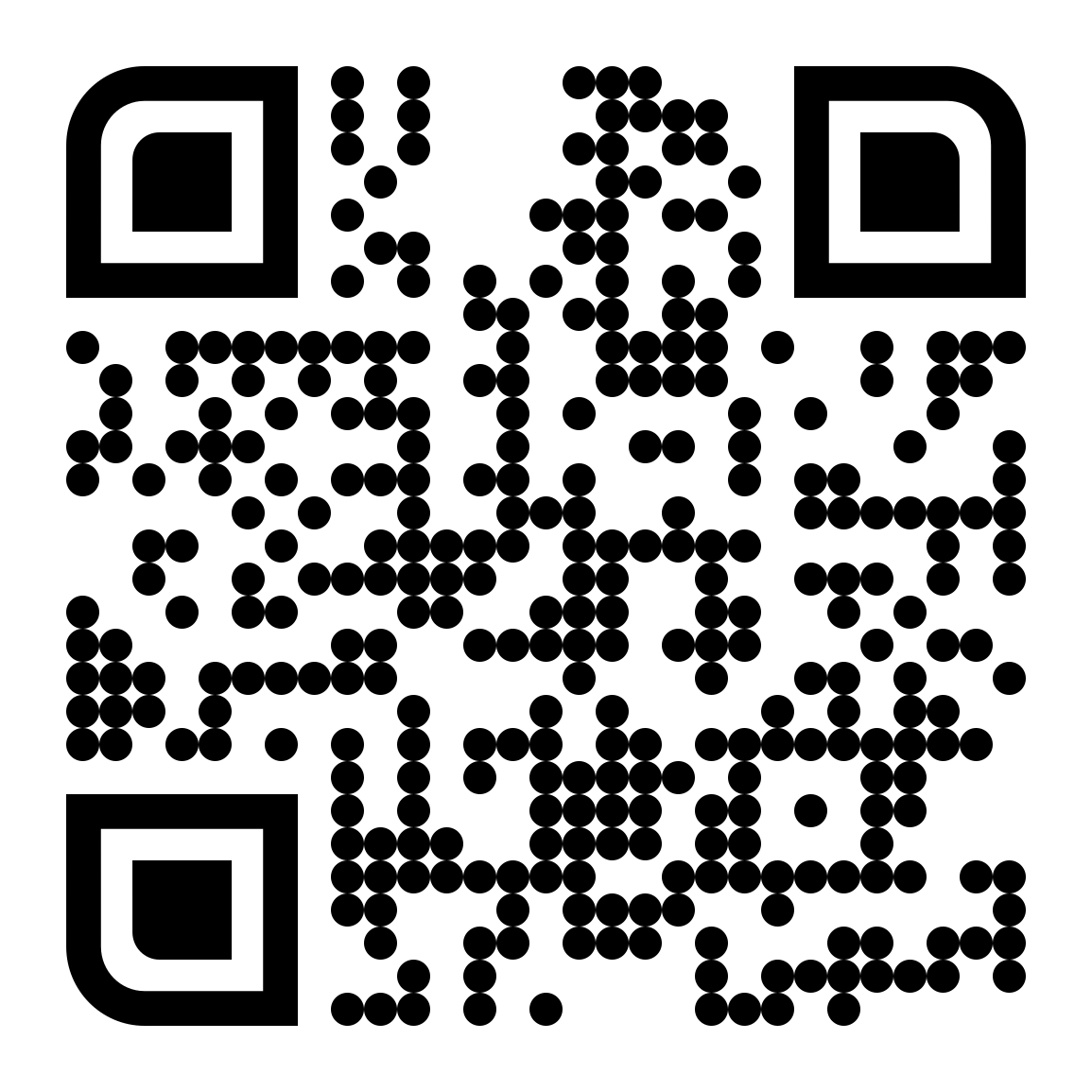 #1 Online Diagnostic 
     Assessment & SDI

#2 Teacher Ed Support:
     Free account for testing & training 

#3 Behavior Framework:
     PD & Online Progress Monitoring
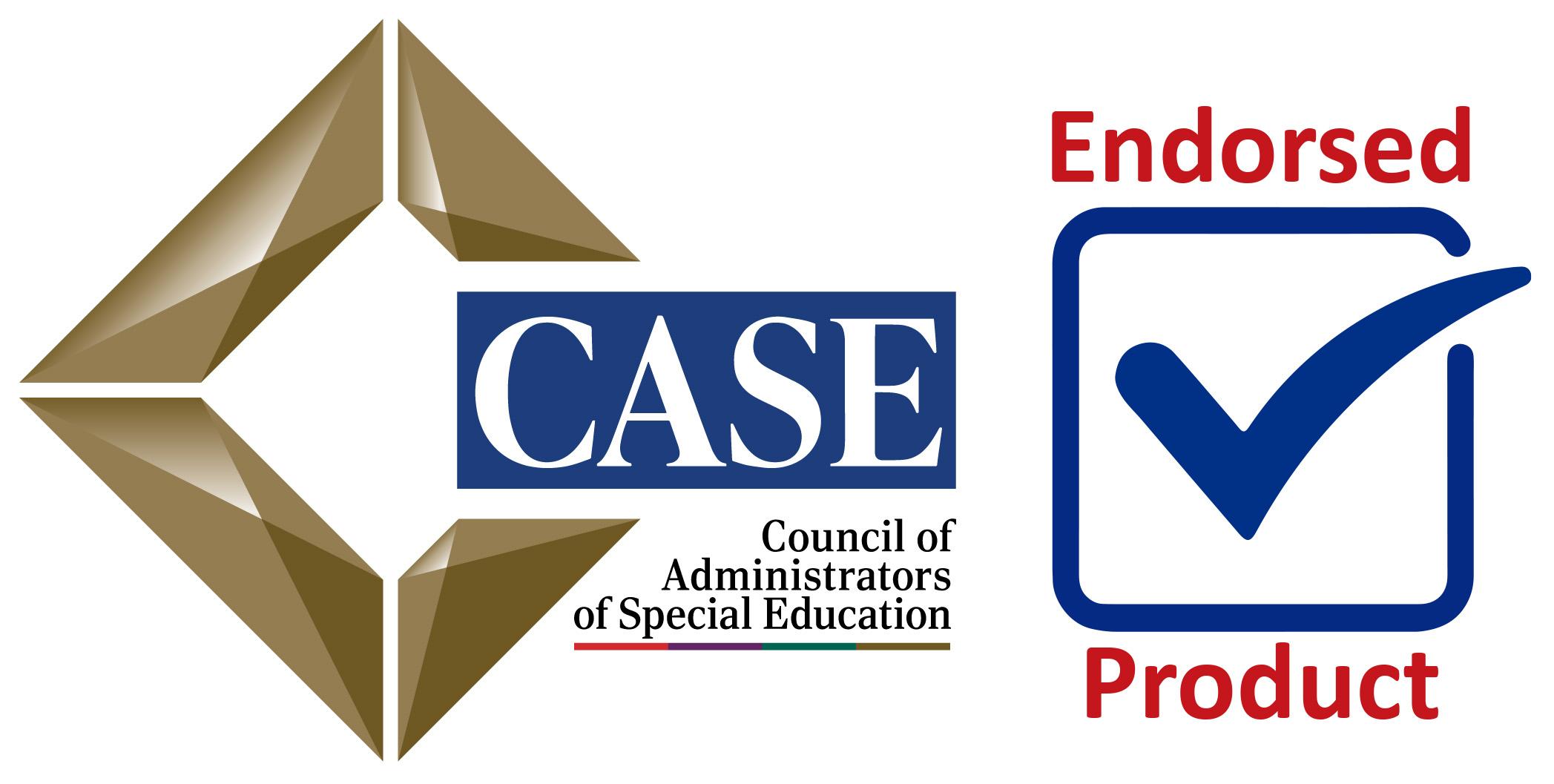 Get Started!
Navigating the New Rules & Harsh Realities ofMEMBER ENGAGEMENT
Elisa Pratt, MA, CAE, CVF, FSAM
Welcome!
Elisa Pratt, MA, CAE, CVF, FSAM
Association antagonist, nonprofit nerd
25+ years association management
Engagement & Ldr. Development
Certified Association Executive
Fellow Society of Assn. Management
Chapter & affiliate expertise
Member-focused
Mission-driven
What is Engagement  [WHAT]
Who are Your Members  [WHO]
The New Rules  [HOW]
What Do Members Want  [WHY]
What Does Engagement Look Like  [HOW]  
Sustaining Engagement  [HOW]
Today’s 
Plan
Member Engagement
What people think it looks like
What it really looks like
What Does Engagement Mean?
A word that can mean everything and nothing, how are you defining engagement and what does success look like?
Sincere & Vibrant Engagement
Who
What
How 
When
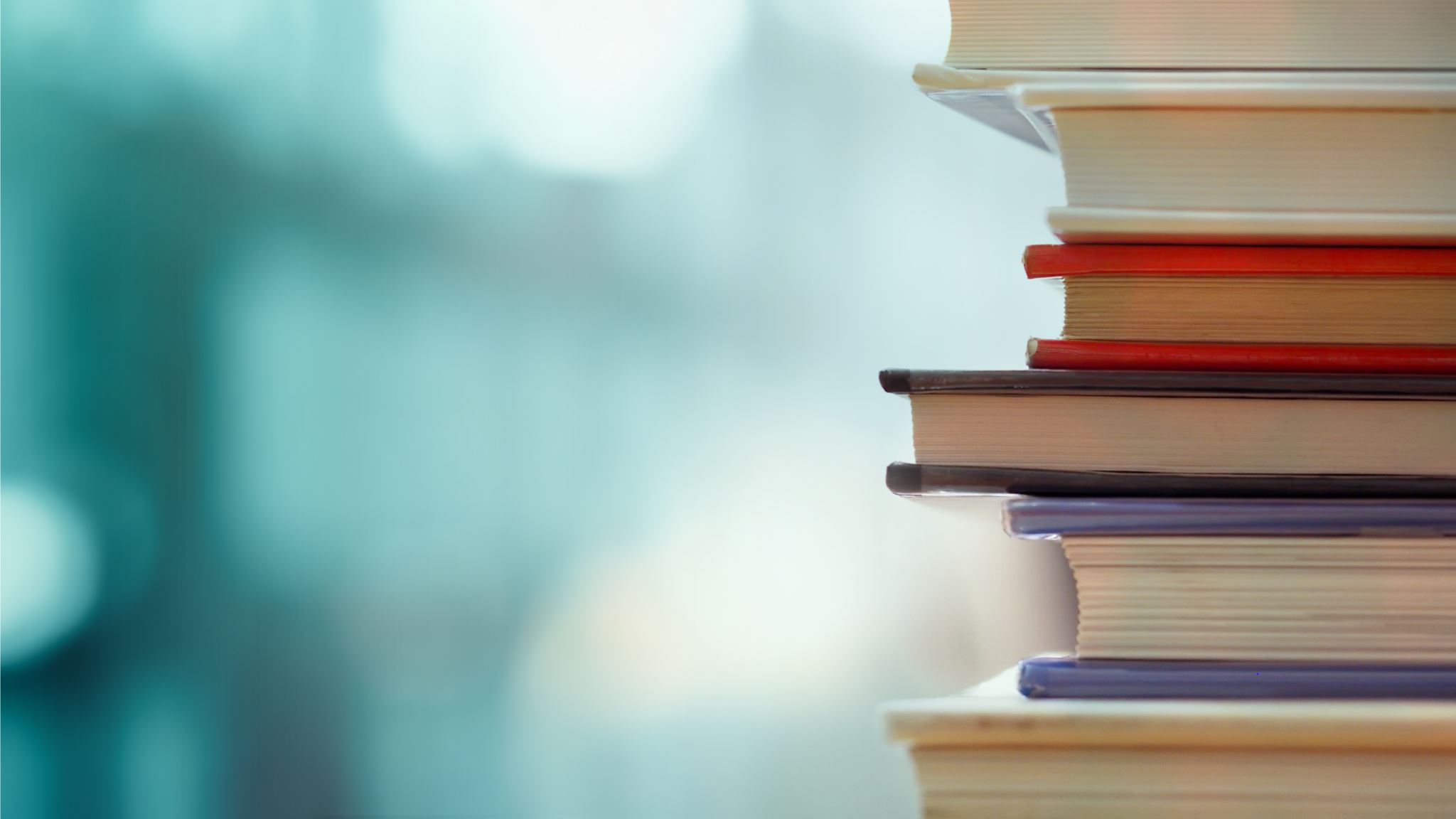 Your Definition of ENGAGEMENT
Participation
Renewals
Member numbers
Dues numbers
Leadership
Attendance
Clicks, views, likes
Impact ? ? ?
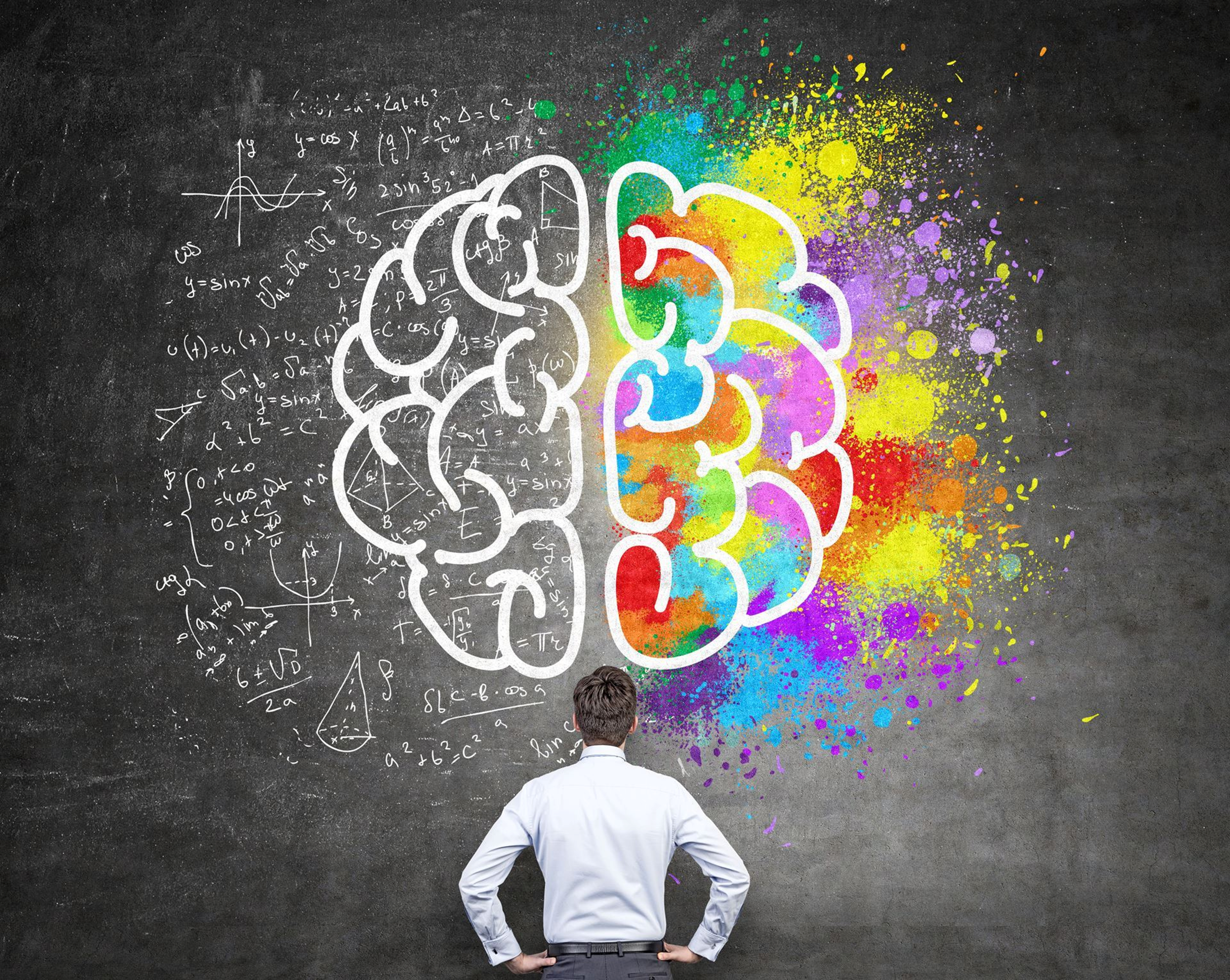 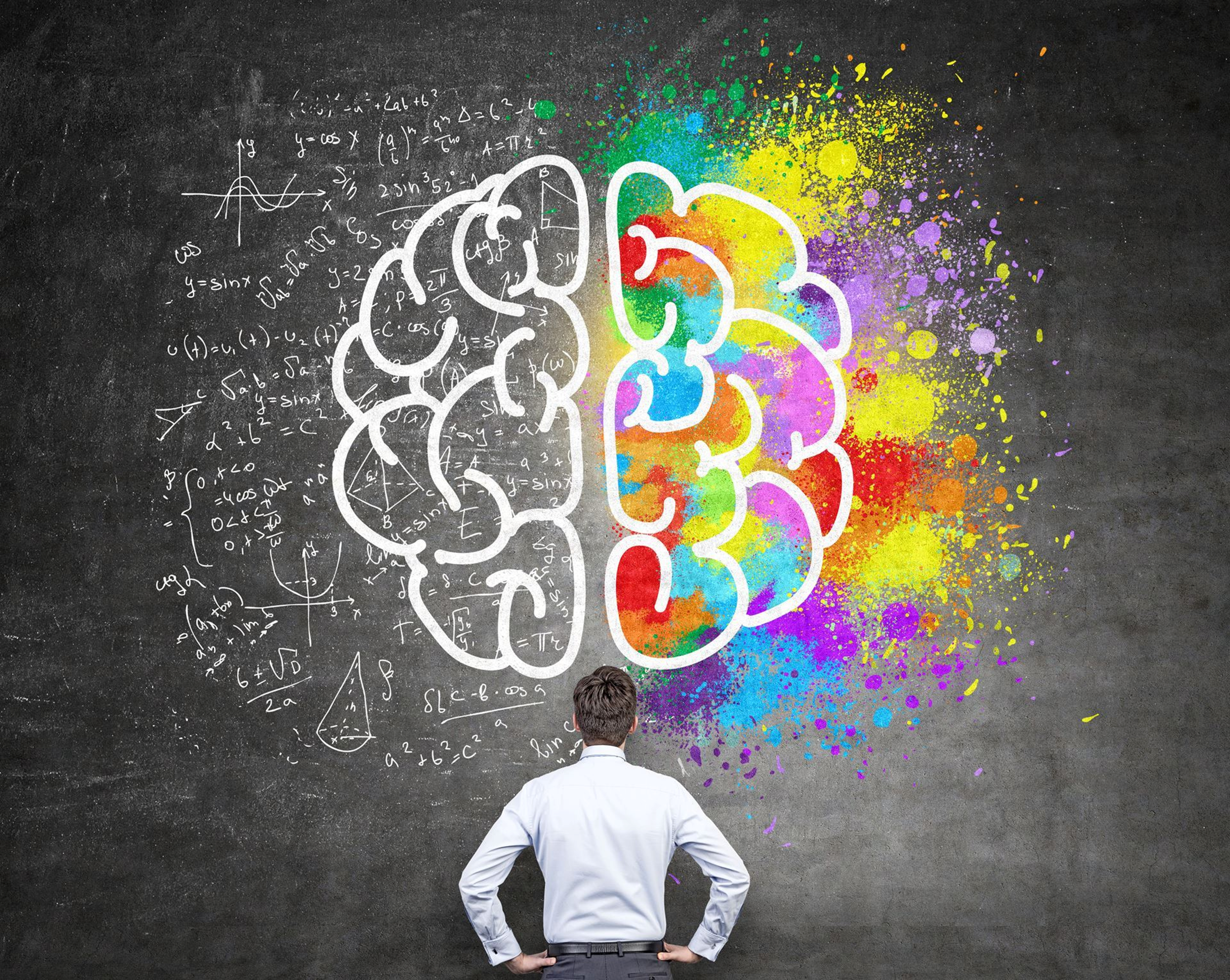 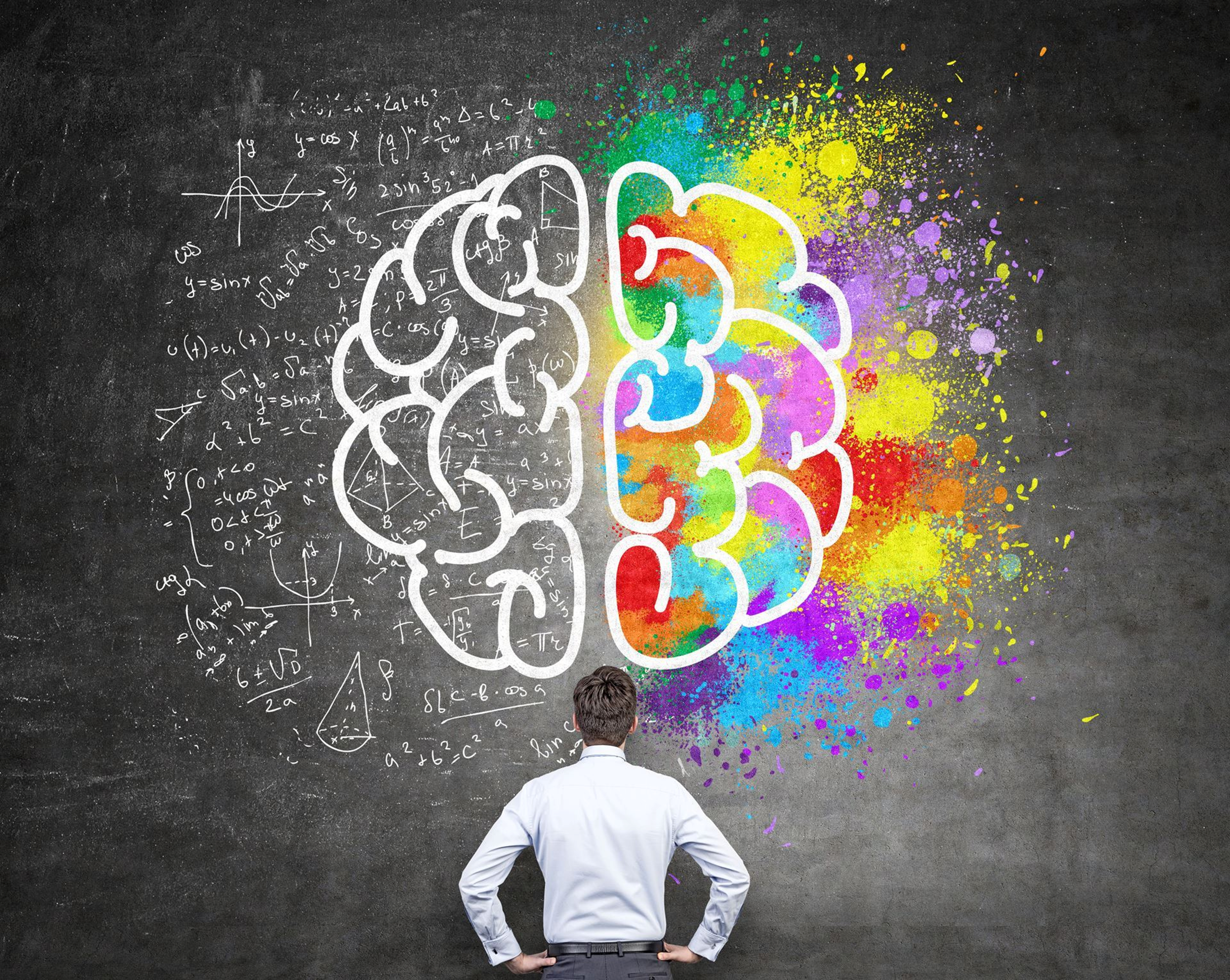 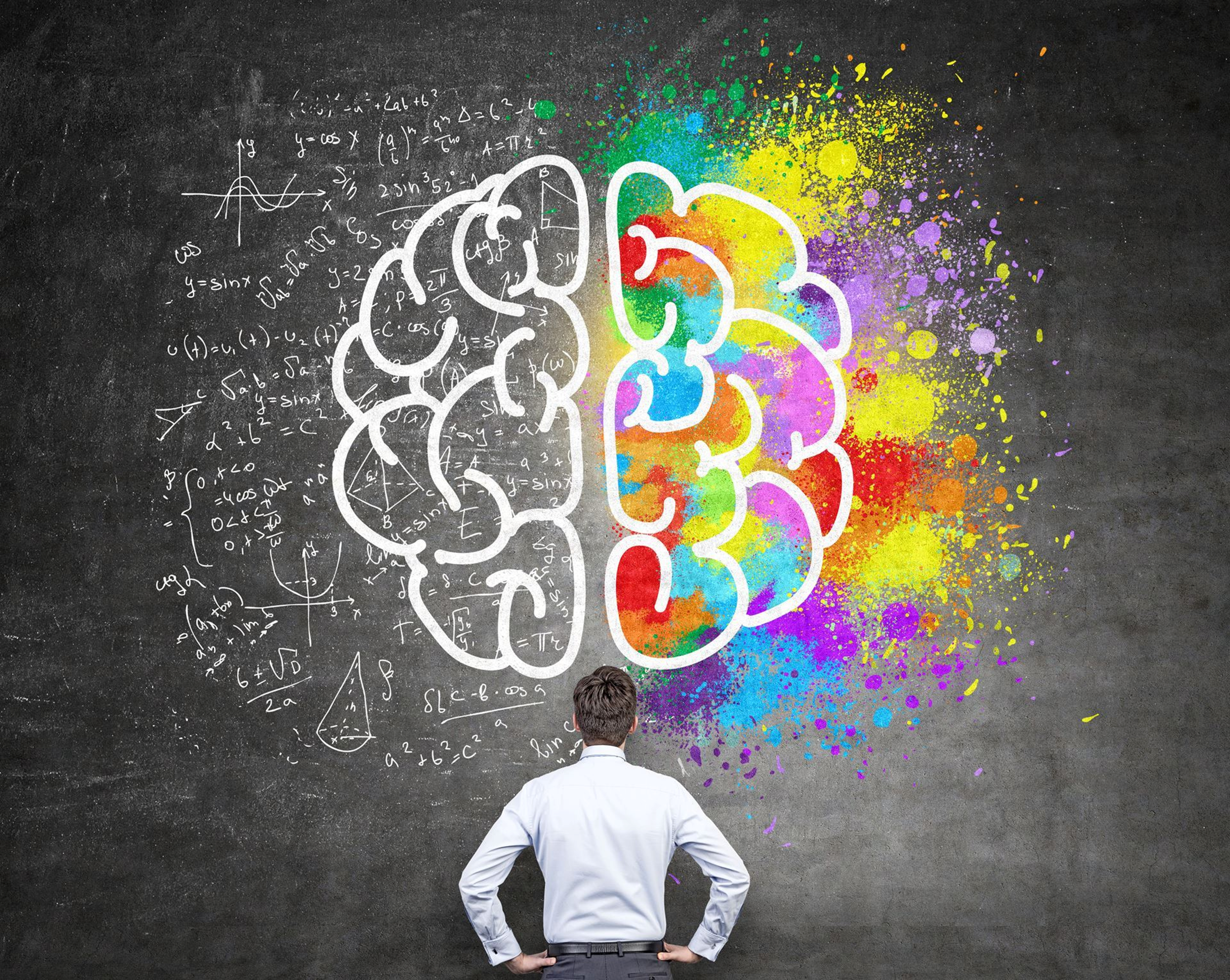 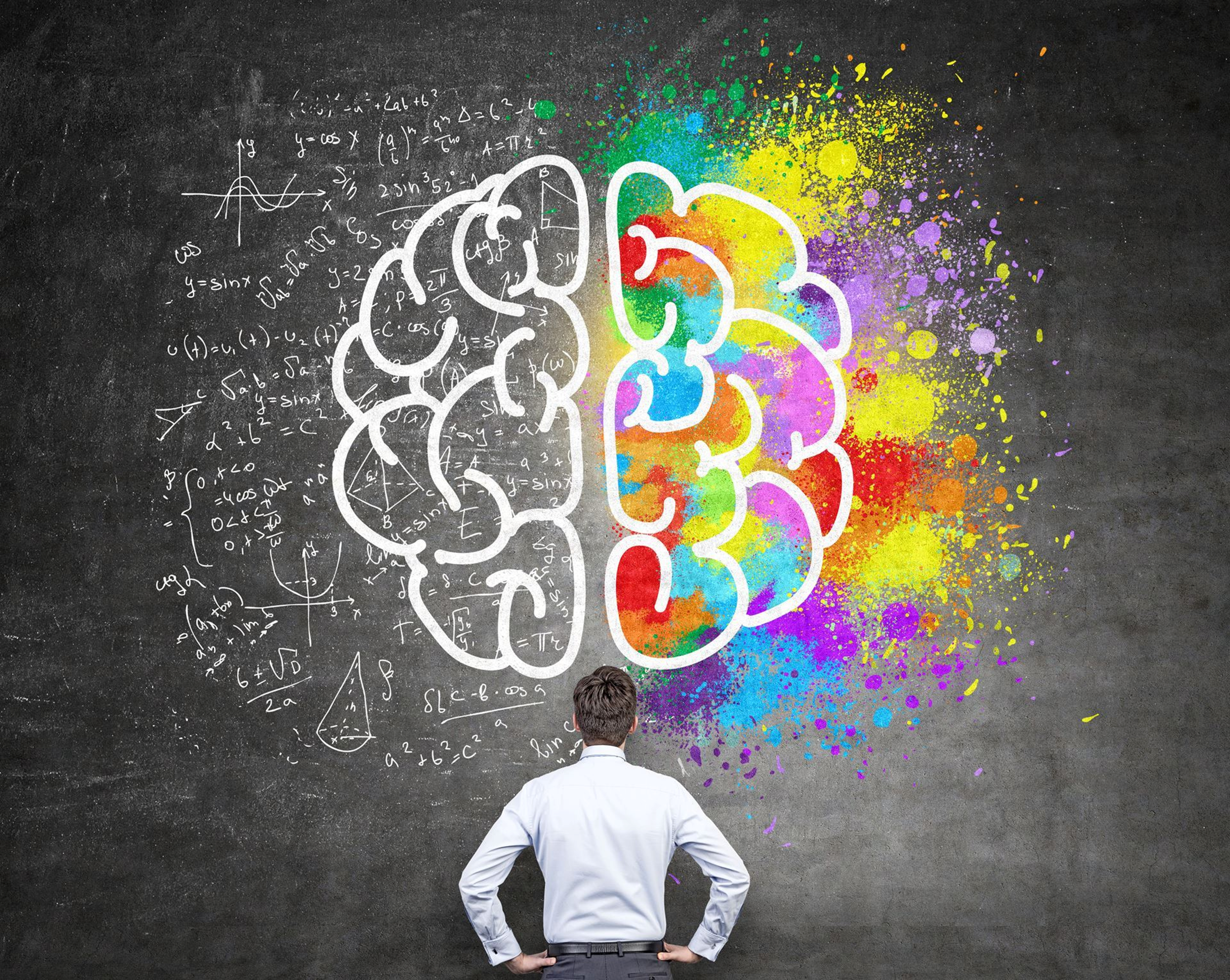 The Art & Science of Engagement
Engagement is Sales
Hypercritical consumers
Limited resources
Awareness and communication
Value and return on investment
The “ask” and entry point
The bucket that is never full
Culture of Participation
THE END RESULT OF OUR SUCCESSFUL ENGAGEMENT EFFORTS
Owning their Member Experience
Giving Testimony 
& Recruiting
Active Committees
Aware & Curious Members
A culture of participation is not something built overnight and once there is momentum that level of cultivation and engagement must be maintained. Member engagement and the fostering of participation is never done.
Who Are YourMembers?
Recruitment, retention, engagement . . . 
All of it requires us to understand who members are and are working to become.
Member 
Personas
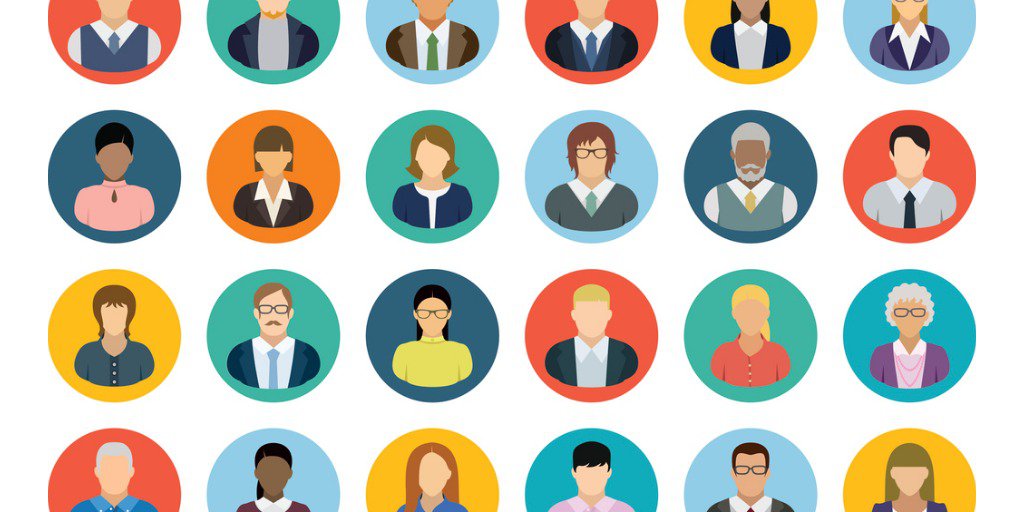 Professional
Early Career
Graduate Student
Pre-Service Student
Paraeducator
Retired Professional 
Family/Parent Affiliate
How to Engage Your Member of 2030
The generational environment
Who is your member now?
Tracking Changes
Market awareness 
Define your ideal member
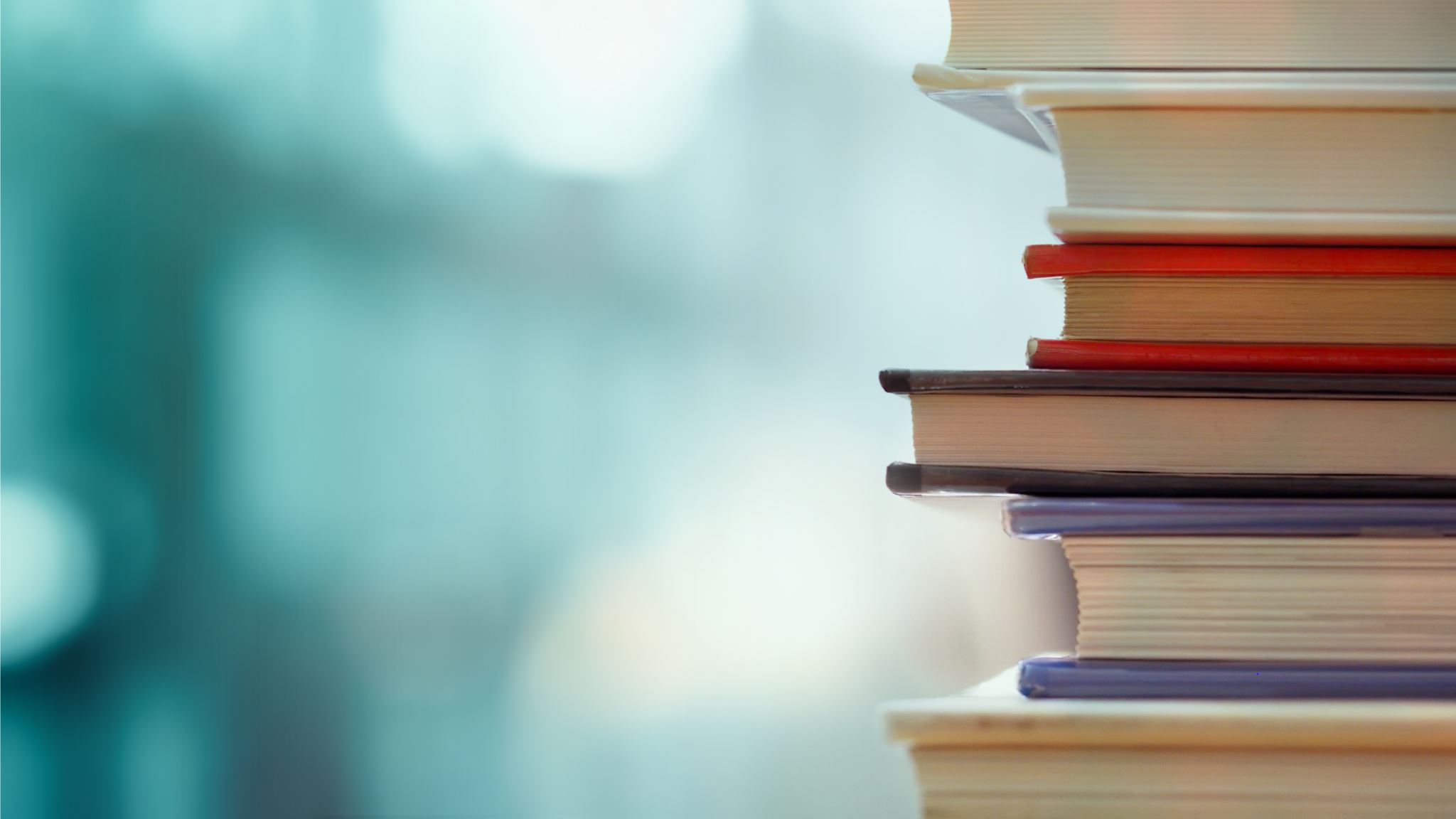 The Generational Spectrum
Silent Generation
Baby Boomers
Generation X
Xennials
1928 - 1945
1965 - 1979
1946 - 1964
1975 - 1985
The Silent Generation worked very hard and kept quiet, growing up in a world of war and economic crisis. This period included the Great Depression and McCarthy's anti-communist sentiment, which made it dangerous for people to speak freely about their opinions and beliefs.
Gen Xers are considered the “middle child” of the generations – caught between two larger generations, the Millennials and the Boomers. Gen X grew up in a world of war and historcial events. They are know to have the highest level of education.
This generation was defined by the boom in U.S. births following World War II – are aging and their numbers shrinking in size as the number of deaths among them exceeds the number of older immigrants arriving in the country.
A micro-generation that serves as a bridge between the disaffection of Gen X and the blithe optimism of Millennials. Also known as the "Oregon Trail Generation" who remember a time before the digital age, but barely.
Looking Ahead
Millennials (Gen Y)
Generation 
Z
Generation Alpha
Generation Beta
1980 - 1995
2011 - mid 2024
1996 - 2010
2025 - 2039
The Millennial generation is the largest and continues to grow as young immigrants expand its ranks. Marked by elevated usage of and familiarity with the Internet, mobile devices, and social media, Gen Y are considered digital natives. Sometimes called Generation Me and the Peter Pan generation.
The tech-savvy, highly-educated kids of millennials. This first generation to be born entirely in the 21st century will be the most tech-infused demographic to date.
Gen Z kids will grow up with a highly sophisticated media and computerenvironment and will be more Internet savvy and expert than their Gen Yforerunners. They are racially and ethnically diverse, progressive and pro-government. They are also digital natives who have little or no memory of the world as it existed before smartphones.
Gen Beta will be the children of Millennials and the younger siblings of Gen Alphas. They may be even more interconnected and technologically adept, especially with virtual reality and artificial intelligence (AI).
By 2025 Millennials will account for 75 percent of the American workforce.
By 2030, just six years from now, Generation Z will start to occupy senior leadership roles.
Demographic Shifts
Workforce

Education

Healthcare

Technology

Ownership

Membership
In less than 10 years, Generation Alpha will be leaving school and starting their own careers.
Who Are Your Members NOW?
What do you know about your members’ future? 

How are they changing?

How is education/the profession/the community changing?

Why the change?
** RETENTION FIRST
Awareness
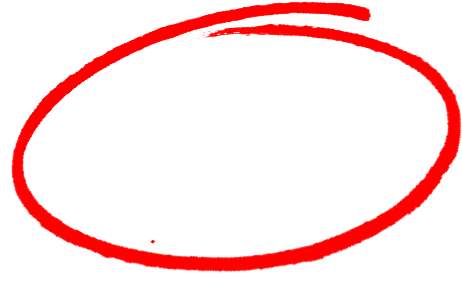 REQUIRES DATA!!

Through your AMS, CRM or through other methods of tracking member and professional data, you must track and measure changes over time to establish benchmarks and derive trends. Leverage your familiarity with demographic shifts to adapt messaging, benefit offerings and engage new market segments.
Time is everything!
People care more about fewer things!
You aren’t the go-to source!
Customer sophistication!
High expectations!
Use tech to be human!
What 
ARE 
the New Rules?
The work to engage your members must be an ONGOINGcommitment.
Member forecasting 
must be rooted
in a SINCERE understanding 
of motivations, and expectations.
What Do Your Members Want?
The 5 Relationship“Love Languages”
Words of affirmation

Acts of service

Receiving gifts

Quality time

Physical touch
Sample Text
What is Their WHY?
Professional development 
Skill enhancement
Knowledge
Professional advancement 
Resume building
Networking
Exposure
Thought leadership
What is Your WHY?
CEC Crowd Sourcing
Evolve Your Value Proposition
BASED ON WHAT YOU HEARD HOW DOES YOURS STACK UP?
Networking & 
Career Advancement
Education, Events & Training
Communications, Journals & News
Insurance & Discounts
Your "X" Factor
How Do You Know What They Want?
Go to them
Ask sincerely & listen hard        
Meet them where they are 
Your authentic voice
Understand what impact means to them
Observe, measure, test
What Does EngagementLook Like?
You know who they are. You know what they want. You know what they offer. Now what?
What Does Engagement Look Like?
Listen, watch & understand
Onboard differently      
Observe behaviors
Capture & leverage data
Make informed decisions
Ask SINCERELY.
Don't listen to affirm your current path. Listen to what they say and what they don't say. Ask the tough question about future needs and expectations and believe them. Then DO SOMETHING with the information.
This doesn't mean endlessly survey everyone you can find. Talk to a diverse sample of members about what they are looking to achieve. What challenges do they face. Have a conversation. Ask THEM how to get members engaged.
Listen HARD.
Engagement 
with Purpose
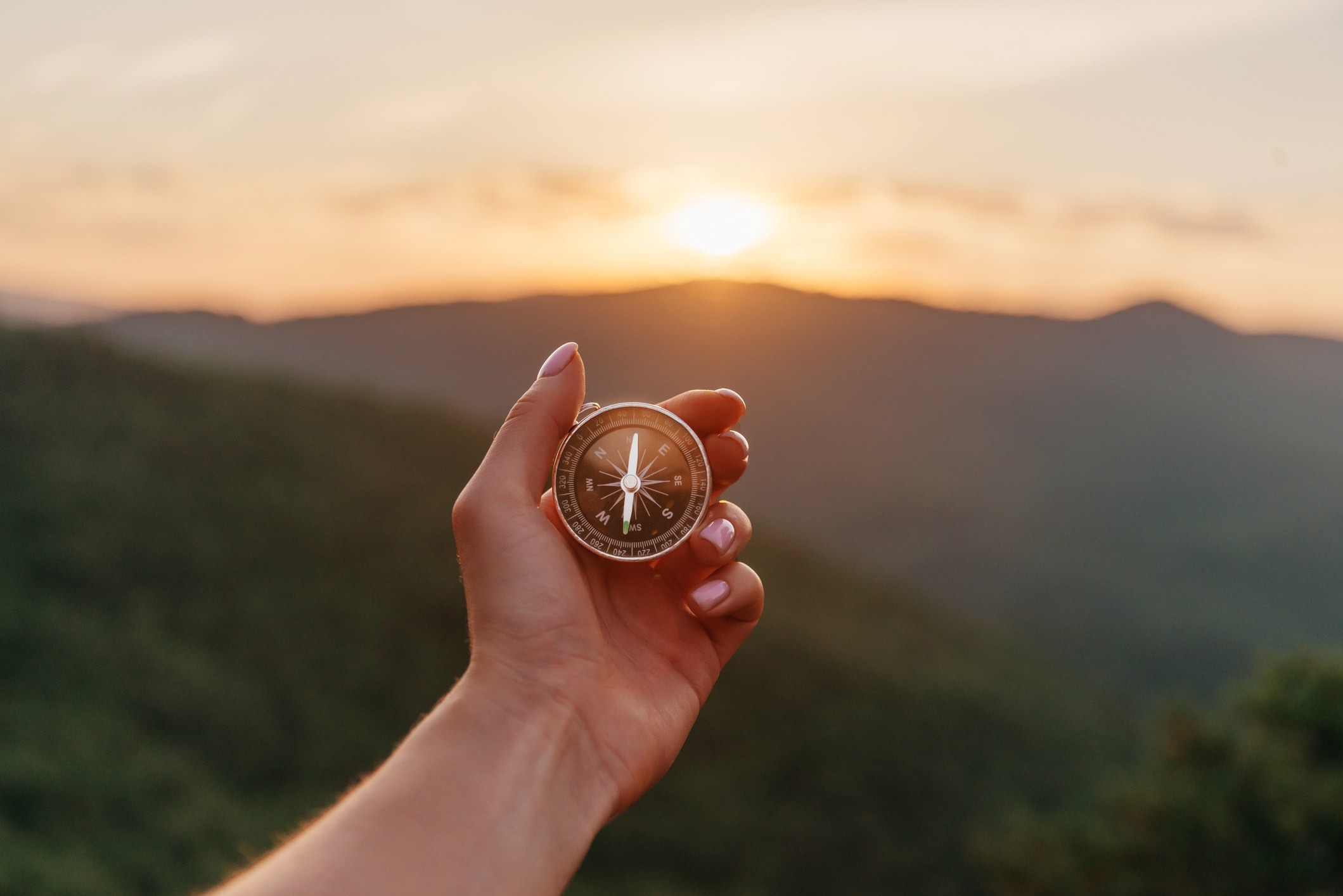 Once you understand who your members are, what they want, and where they are in their journey, you can better determine how to engage. But do so with purpose, sincerity and consistency.
This is NOT a check-the-box situation!
Points of Entry
Points of Entry
Social, digital, virtual (think in terms of all formats)
Professional networks
Word of mouth
Programs, conferences, and events
Higher level participation:
Committees, Task forces, Leadership
Engagement requires commitment and can’t be assumed.
EVERY article, webinar, tweet, event, post, page, seminar, email,speech...
Your efforts to engage must be adaptive and on-going.
Engagement is a Journey
LEADERSHIP
Invite / Expose
Mentor
Recommend
Welcome / Onboard
Thank
Train / Evolve
MEMBERSHIP
Thank
Welcome
Orientate
Communicate
Introduce
Invite
Sincere & Sustained Engagement
They joined, great! Now what? They renewed, great! Now what?
Sincere & Vibrant Engagement
More than just a welcome kit.
More than just a journal.
More than just an invoice.
More than a menu of benefits.
Invite, Spotlight, Thank
Membership is just the first step. Engagement is a journey.  What’s next?
Even after joining, people want, expect and need to be asked.
Recognition in every form. This is your best marketing tool to the not-yet engaged.
HonorThank
Promote
Celebrate
Award
Reward
How to keep them engaged.
Ask relevant questions
Immediate impact
Integrate and elevate 
Give them real value
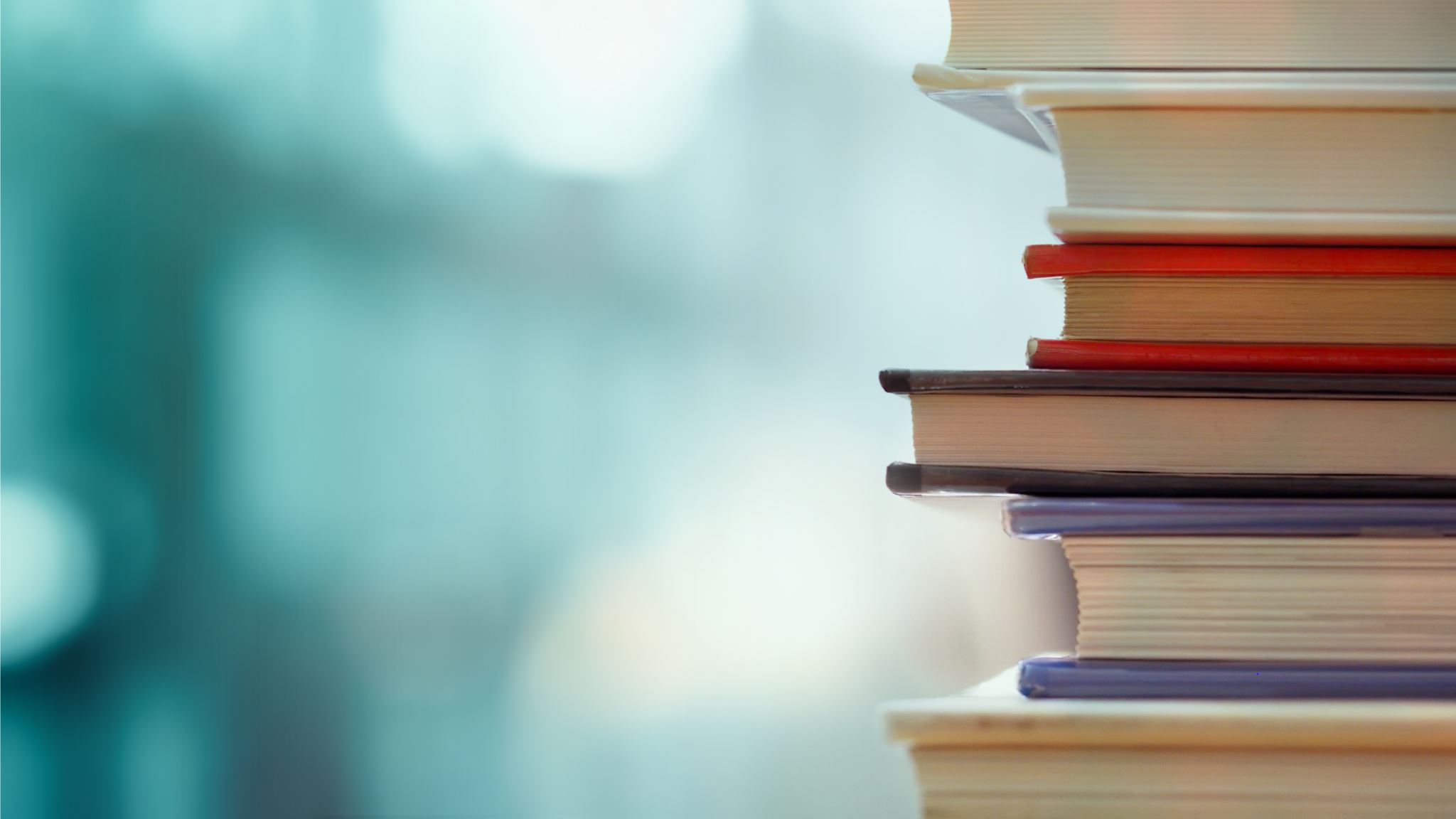 Often and easy.
Don't relegate them to the 
"future leaders council.“ Members aren’t going to wait 10 years to serve in leadership or to have a say regarding the direction of the association. Validate their participation and perspective by providing opportunities for immediate contribution and impact.
The path to engagement starts 
with awareness. Members should be given recurrent, redundant, and multiple ways to get involved. EVERY touch should include a “call to action” an invitation and more information on opportunities. Make it hard to miss and easy to do!
Don’t make ‘em wait.
Abandon 
"for the good of the order"
Solve their unique problems
Give 
them 
REAL
value.
Tradition and obligation don't sell. Membership and engagement should be based on meaningful value unique to your organization.
You should know their pain points. How can your org make their lives, careers, and communities better?
Create Community & Belonging
When you understand your members' motivations holistically you can help them achieve the satisfaction and belonging, they seek.
Your members can be anywhere on the spectrum of personal and professional development. 

So where they are and where you will have to go to meet them will change over their membership lifecycle.

They likely have no idea of all the organization has to offer or opportunities to get involved. Their wants and needs will change as well.
Meet them where THEY ARE!
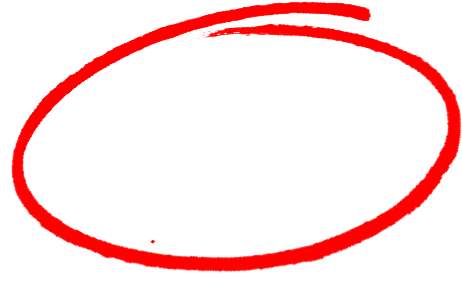 Engagement is a relationship not a transaction!
Are you thinking about them?
Are you asking them what they need?
Are you giving them what they need to succeed? 
Are you asking for their feedback?
Thank You ! !
If you want to learn more or have any questions, please feel free to reach out to me. Again, thank you so much for your time.


Elisa
Elisa Pratt, CAE, MA, CVF, FSAMFounder & Chief Strategist      
Brewer Pratt Solutions, LLC
elisa@brewerprattsolutions.com
BREAK
AVOIDING
Legal andfinancial pitfalls
2024 Leadership Institute
Four Truths and a Lie
52
Chad has worked for a nonprofit that was shuttered by the NY Attorney General in a multi-million dollar lawsuit against the nonprofit, its founders, its vendors AND Board members;
Chad has testified in a courtroom following an embezzlement at an association where he worked;
Chad has been a plaintiff on a breach of fiduciary responsibility lawsuit against an association Board;
While at CEC, Chad has advised a CEC unit on dealing with an embezzlement, helped a division file Articles of Incorporation, guided a Unit who lost its nonprofit status, and advised a CEC volunteer worried about indemnification and his legal responsibilities;
Chad is a lawyer.
[Speaker Notes: There are three take-aways here. 1) I’m not a lawyer 2) I’ve seen a lot of stuff and 3) I’m clearly bad luck.]
53
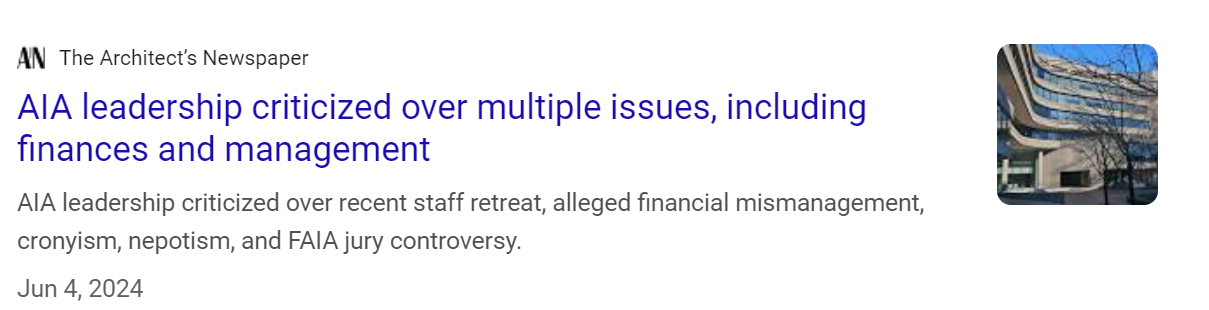 Agenda
54
Fiduciary Responsibility
Guiding Documents
501c3 and Nonprofits
Governance Nomenclature
Insurance
License, Tax and Audit
Accounting
Contracts
Conflict of Interest
Fiduciary Responsibilities
55
Applies to:
Elected Volunteers/Leaders
Appointed Volunteers/Leaders
Staff
Everyone has the same fiduciary responsibilities
i.e. president doesn’t have more fiduciary responsibility than the membership chair
Legal implication for not fulfilling responsibilities
“Fiduciary Breach”
[Speaker Notes: Applies to: Every volunteer who works with you, whether appointed or elected, and every staff member]
Fiduciary Responsibilities
56
[Speaker Notes: Duty of Obedience: Under this duty, board members may not approve an action by the foundation that violates its governing documents or applicable laws. As a new board member, you should have ready access to the foundation’s governing documents and ask questions if these include anything you do not understand. 

The biggest challenge that families and donors have is making the transition from an individual to an organizational perspective. You’ve joined the board; that has legal implications; it is not about you as a family member. Just because you are on a private foundation board doesn’t mean that your actions are private – you are accountable. 
Hilary Pearson, President and CEO Philanthropic Foundations Canada 

25 
Copyright © 2013 Council on Foundations 

Duty of Care: Care, in this duty, might also be described as the duty to be well in-formed before making a decision. To enable informed choices, board members have a responsibility to review relevant materials, such as minutes, and reports or studies. Board members must also make informed choices by accessing sources of infor-mation like committees, staff, or outside consultants, including legal counsel when needed. 

Duty of Loyalty: Board members must act solely in the foundation’s interest, avoiding conflicts of interest and maintaining confidentiality. A best practice for foundations is to ask board members annually to declare any conflicts, in accord-ance with the foundation’s Conflict of Interest Policy, and recuse themselves from voting when a conflict arises. Such policies often include a pledge to maintain the confidentiality of foundation discussions and actions as well. Pay particular atten-tion to any entities with which you have financial or governance relationships, such as sitting on the board of a potential grantee organization or business interests you might have with a vendor to the foundation. These need to be declared, and your declaration recorded in meeting minutes]
Fiduciary Responsibilities
57
[Speaker Notes: Duty of Obedience: Under this duty, board members may not approve an action by the foundation that violates its governing documents or applicable laws. As a new board member, you should have ready access to the foundation’s governing documents and ask questions if these include anything you do not understand. 

The biggest challenge that families and donors have is making the transition from an individual to an organizational perspective. You’ve joined the board; that has legal implications; it is not about you as a family member. Just because you are on a private foundation board doesn’t mean that your actions are private – you are accountable. 
Hilary Pearson, President and CEO Philanthropic Foundations Canada 

25 
Copyright © 2013 Council on Foundations 

Duty of Care: Care, in this duty, might also be described as the duty to be well in-formed before making a decision. To enable informed choices, board members have a responsibility to review relevant materials, such as minutes, and reports or studies. Board members must also make informed choices by accessing sources of infor-mation like committees, staff, or outside consultants, including legal counsel when needed. 

Duty of Loyalty: Board members must act solely in the foundation’s interest, avoiding conflicts of interest and maintaining confidentiality. A best practice for foundations is to ask board members annually to declare any conflicts, in accord-ance with the foundation’s Conflict of Interest Policy, and recuse themselves from voting when a conflict arises. Such policies often include a pledge to maintain the confidentiality of foundation discussions and actions as well. Pay particular atten-tion to any entities with which you have financial or governance relationships, such as sitting on the board of a potential grantee organization or business interests you might have with a vendor to the foundation. These need to be declared, and your declaration recorded in meeting minutes]
Fiduciary Responsibilities
58
[Speaker Notes: Duty of Obedience: Under this duty, board members may not approve an action by the foundation that violates its governing documents or applicable laws. As a new board member, you should have ready access to the foundation’s governing documents and ask questions if these include anything you do not understand. 

The biggest challenge that families and donors have is making the transition from an individual to an organizational perspective. You’ve joined the board; that has legal implications; it is not about you as a family member. Just because you are on a private foundation board doesn’t mean that your actions are private – you are accountable. 
Hilary Pearson, President and CEO Philanthropic Foundations Canada 

25 
Copyright © 2013 Council on Foundations 

Duty of Care: Care, in this duty, might also be described as the duty to be well in-formed before making a decision. To enable informed choices, board members have a responsibility to review relevant materials, such as minutes, and reports or studies. Board members must also make informed choices by accessing sources of infor-mation like committees, staff, or outside consultants, including legal counsel when needed. 

Duty of Loyalty: Board members must act solely in the foundation’s interest, avoiding conflicts of interest and maintaining confidentiality. A best practice for foundations is to ask board members annually to declare any conflicts, in accord-ance with the foundation’s Conflict of Interest Policy, and recuse themselves from voting when a conflict arises. Such policies often include a pledge to maintain the confidentiality of foundation discussions and actions as well. Pay particular atten-tion to any entities with which you have financial or governance relationships, such as sitting on the board of a potential grantee organization or business interests you might have with a vendor to the foundation. These need to be declared, and your declaration recorded in meeting minutes]
Fiduciary Responsibilities
59
[Speaker Notes: Foresight: just as important, sets apart good from great organizations]
Avoiding Claims of Fiduciary Breach
60
Individual volunteers protected somewhat by VPA; not protected from gross negligence
Avoid negligence by seeking support/counsel
Organization NOT protected from negligence
Remove volunteers members who are negligent; promote volunteers who uphold responsibilities
Onboard/train new volunteers; make governing documents available
Hierarchy of Guiding Documents
61
“Duty of Obedience”
Follow the laws, policies, and mission of the organization.
Hierarchy of Guiding Documents
62
Hierarchy of Guiding Documents
63
Hierarchy of Guiding Documents
64
Hierarchy of Guiding Documents
65
Hierarchy of Guiding Documents
66
Governance Nomenclature
67
[Speaker Notes: Chad]
Governance Nomenclature
68
Must use nomenclature established in Bylaws
Names establish authority
All volunteers have same Fiduciary Responsibility; nomenclature defines different Legal Responsibility
Governance Nomenclature
69
Board
Executive Committee
Past President
President
President Elect
Treasurer
Board MAL
Boar MAL
Board MAL
Board MAL
Board MAL
Boar MAL
Board MAL
Board MAL
SIGS
Subdivisions
Chapters
Committees
Workgroups
[Speaker Notes: Chad]
CASE STUDY: SPSP
70
[Speaker Notes: Chad]
CASE STUDY: SPSP
71
Executive Committee
Past President
President
President Elect
Treasurer
[Speaker Notes: Chad]
CASE STUDY: SPSP
72
Board
Past President
President
President Elect
Treasurer
Board MAL
Boar MAL
Boar MAL
Board MAL
Board MAL
Boar MAL
Board MAL
Board MAL
[Speaker Notes: Chad]
CASE STUDY: SPSP
73
Board
Past President
President
President Elect
Treasurer
Board MAL
Boar MAL
Boar MAL
Board MAL
Board MAL
Boar MAL
Board MAL
Board MAL
Editors
Staff
Committees
Task Forces
Foundation
[Speaker Notes: Chad]
CASE STUDY: SPSP
74
Executive Committee
Past President
President
President Elect
Treasurer
Board MAL
Board MAL
Board MAL
Board MAL
Board MAL
Board MAL
Board MAL
Board MAL
Editors
Staff
Committees
Task Forces
Foundation
[Speaker Notes: Chad]
501c3 Cans and Cannots
75
29 Different 501c NONPROFIT organizations, all exempt from some federal taxes
501c3 – Religious, charity, education, science, etc
501c4 – Civic leagues, social welfare, local employees	
Most Political Action Committees (PAC)
501c5 –Labor unions, agricultural organizations
501c6 – Business leagues, chamber of commerce
Lots of Lobbying
501c3 Cans and Cannots
76
No tax on operating income, local sales tax
Contributions are tax deductible – NOT membership
Must register to be ACTIVELY pursue donations
Members cannot engage in activities that utilize nonprofit resources to benefit personally (i.e. book promos)
Cannot engage in electioneering, supporting any candidate for public office OR allow it to happen in forums, listserves, etc.
501c3 Cans and Cannots
77
Cannot engage or create forums for Antitrust violations (propose boycotts of companies, agree on pricing to pay, exclusionary practices, etc)
CAN do lobbying
Safe Harbor Law: Cannot spend more than 20% of first $500,000 of revenue
Note for 501c6
78
Membership collateral MUST state what percent of dues goes to lobbying
Work with CEC staff on it
CEC Policies
79
Insurance
80
Anyone involved in the management of a nonprofit organization — including directors, officers, employees and volunteers — could be held personally liable for errors or omissions involved in the management of the organization.
Types of lawsuits:
Employment/Contract Issues (90% of nonprofit lawsuits)
Fiduciary Duty Breach
Misuse of nonprofit funds or donor funds
Directors and Officers Insurance (CEC Can Recommend)
General Liability Insurance
Event Cancellation Insurance*
Licensure
81
State
Registration
Federal Registration
Federal Nonprofit Status
Initial Registration Proves Your “License” 

Filed Annually

Update Officers

“Local” Contact

Sometimes include Tax Info

Often includes a payment
Initial Registration Provides an EIN

Annually File a 990
Done One Time

KEEP YOUR LETTER
IRS 990
Form 990 is an annual reporting return that tax-exempt organizations must file with the IRS. It provides information on the filing organization's mission, programs, and finances.
All 501c3 organizations must file
Revenue <$50,000 can file 990-N (Postcard)
Revenue <$200,00 can file 990-EZ
May be subject to 990-T (UBIT)
990 Must be made available upon request
CEC will not relinquish dues without proof of filing
Accounting Best Practices
83
Approve an Annual Budget
Review Regularly
Look at TRENDS, Not Just This Year (Foresight)
Division dues come monthly, Units come annually
Diversify Revenue
Management vs. Programs
Multiple “Hands” Involved in Process
Minimum = Someone Reviewing Bank Statements 
Rotate Treasurer Role; Audit periodically
“How Much Should We Have In Reserves?”
No Money, No Mission
Contracts
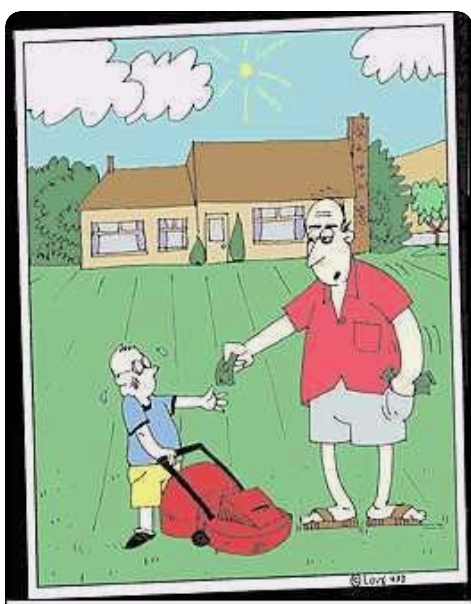 84
GET IT IN WRITING
“No, Jimmy, I distinctly said you could HALVE your allowance by mowing the lawn.”
Contracts
85
GET IT IN WRITING
Anything involving money, Speaker contracts, Web development, Meeting/Event contracts, Editors/Publishers, etc
CEC will provide free, non-legal review of any contract; Legal review should be handled by an attorney in your state or territory
Meetings/Hotels
86
Always start with an RFP (CEC can provide sample)
Ask for what YOU want, not what they want to give
Discounts on Food/Beverage and A/V (20% minimum)
Comped Rooms (1:40 Comped at a minimum)
Free Upgrades
Meetings/Hotels
87
Chad’s Must-Haves
Attrition/Slippage of 20%+
Any revenue minimums and ability to decrease
Cancellation Clause
Force Majeure Clause
Alcohol Responsibility Clause
Walk Clause
Rate Integrity Clause
Resell/Rebook Clause
If not experienced, use a third party (CEC can recommend)
Conflict of Interest
88
Should be declared when identified
Interest of Two Parties Cannot Be Served
Many States Require Nonprofits to Have Written Policy, Signed Annually
Not Always Financial
Personal Gain vs. Undue Influence
Conflicts Should Be Avoided—particularly if it is a duality of loyalty; when they cannot, volunteer should recuse and minutes should reflect
So……
89
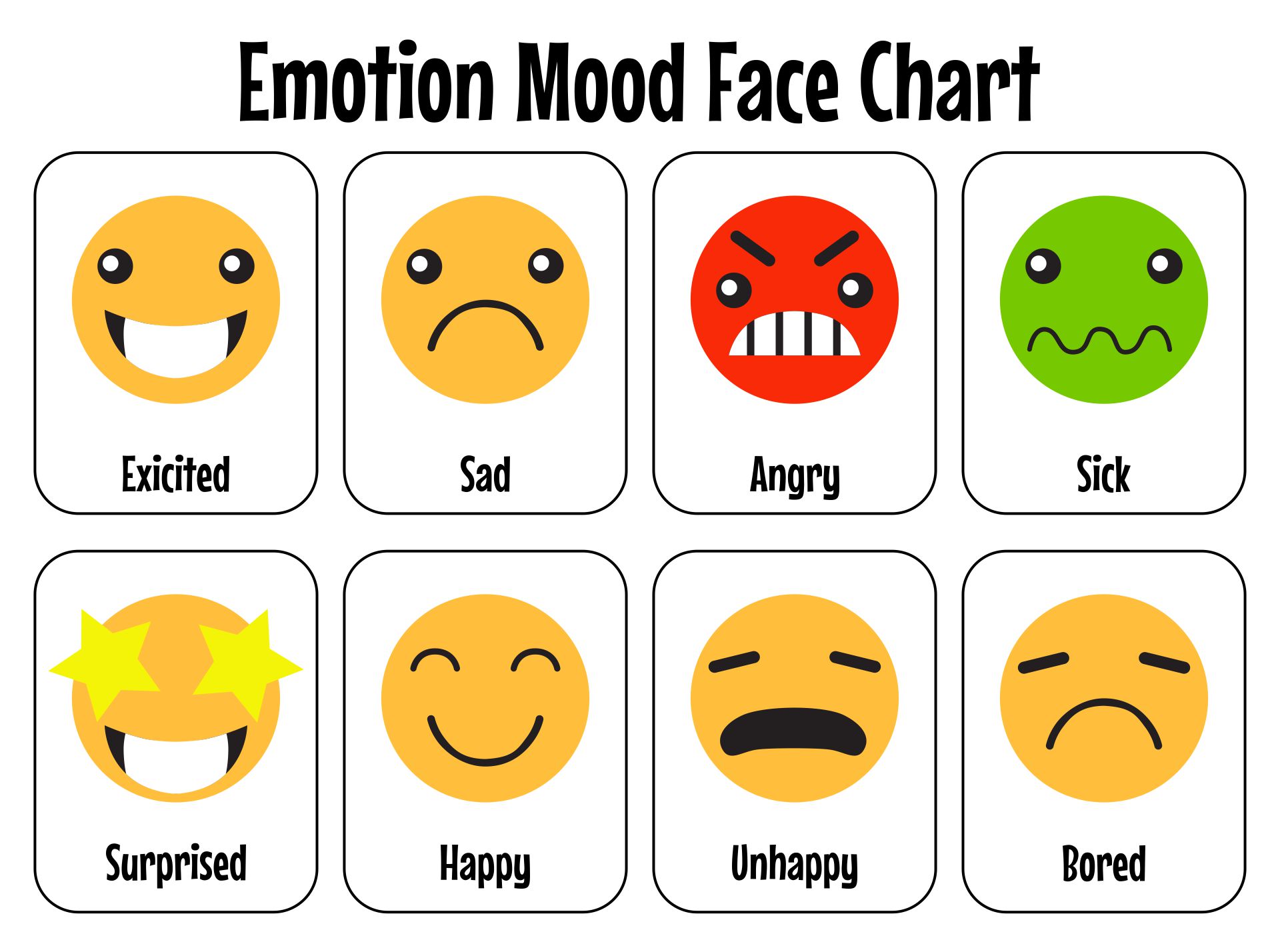 90
Questions
91
Feel free to email
Laurie VanderPloeg
lvanderploeg@exceptionalchildren.org
LunchBreakouts Begin at 1:40pm
IDC Grants
In July 2023, the board approved a proposal from the Division Relations Committee (DRC) for $20,000 in funding to support a minimum of two grants (up to $10,000 each) for the 2024 fiscal year. This program is intended to: 
foster collaboration among, and engagement within, divisions to enhance their viability.
potentially attract and retain members. 
create resources for CEC to share with the entire community to strengthen CEC’s ability to support members.
Each funded project must support at least one of CEC’s Strategic Plan Goals and Objectives:
Develop and support an effective and diverse workforce of special education professionals.
Intentionally embed diversity, equity, inclusivity, and accessibility within CEC.
Increase the impact of CEC’s policy agenda for education professionals and for individuals with disabilities and/or gifts and talents.
Establish CEC as a globally recognized leader in the field of special education.
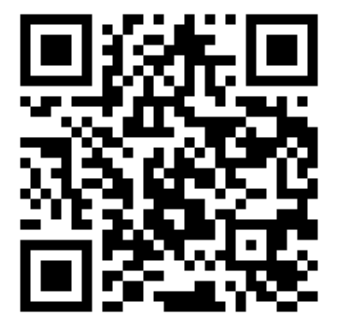 Open August 1- October 1
https://shorturl.at/0LfAj
Component Strategic Plan Survey
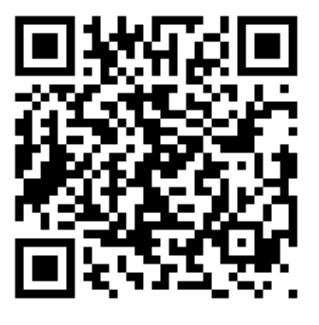 https://www.surveymonkey.com/r/HDQGHZF
Table Talks
Brannan Meyers, CAE
Goals
Receiving Support ( Hack-A-Thon)
Discussion with other colleagues who have similar needs
Making Connections!
Table Talks
Everyone sitting at TWO tables
25 Minutes at each table
Everyone has a role at each table:
One table you will be leveraging your strength as the “expert”
The other table you will learn from the experts 
Expert vs. Learner determined by your OWN registration selections
Each table has a list for you to reference for your role AND topics
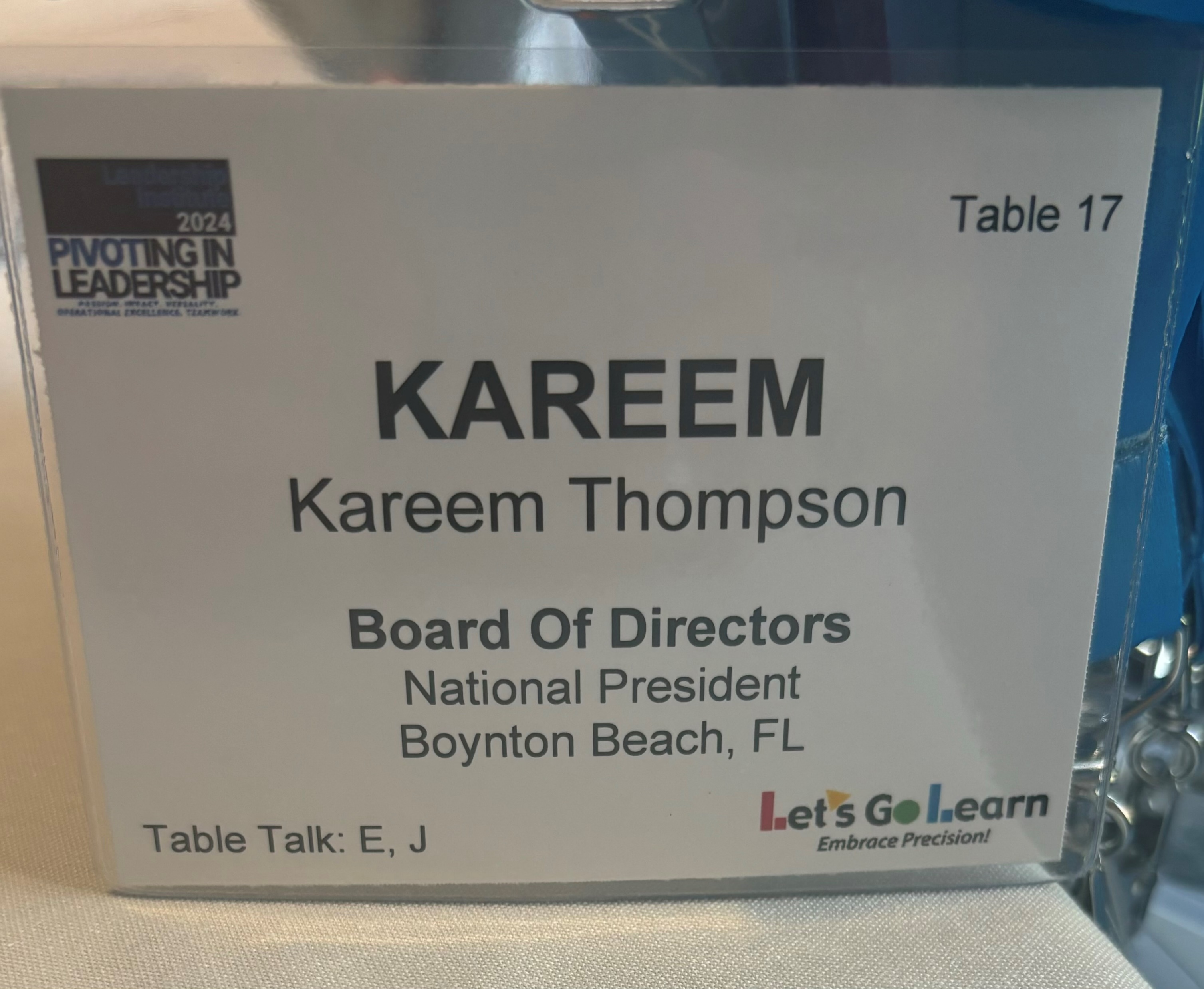 First table= First letter
Second table = Second letter
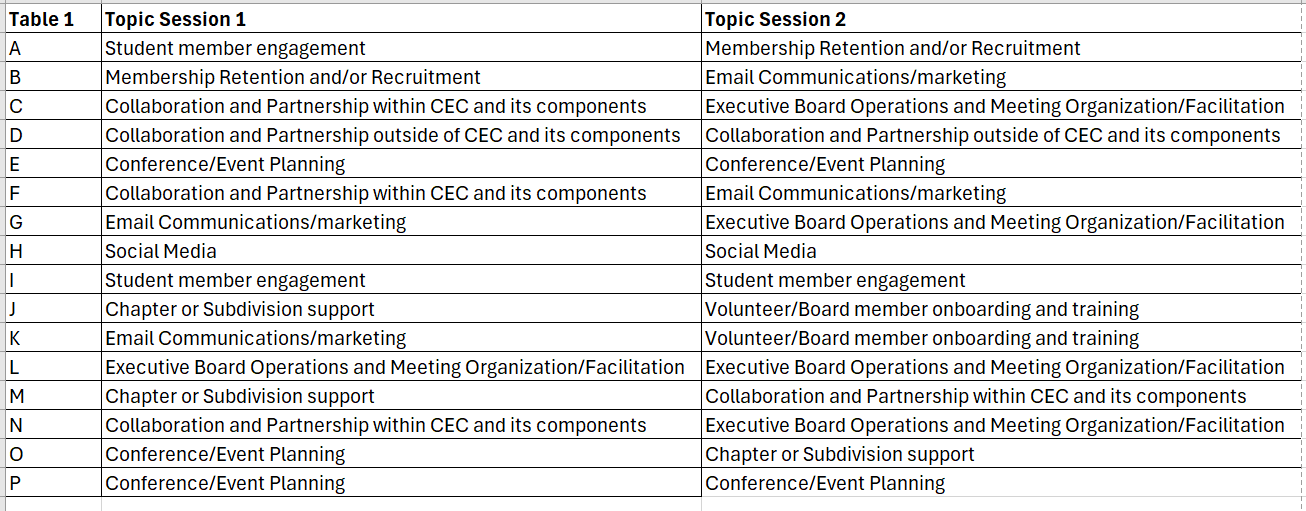 Component Strategic Plan
Goals
CEC is developing a strategic plan to help support and grow components over the next five years. 

At Your Table Please lead a discussion revolving around the next three questions.
We have a scribe at your table that will be taking notes, so feel free to talk freely and they will bring the feedback , back to us!
1. What are your Components 5-year goals? How do they plan to improve in the next five years
2. What is keeping you from getting there?



3. How can CEC help?
Networking Reception5:00 -6:00 PM